第28回スタッフ☆フォーラム
『明日から実践‼選定販売は
　　　小さなことからコツコツと』
令和７年　７月６日（日）ZOOMオンライン
茨城支部　せきい薬局　関井　廉
使用しているハガキ①
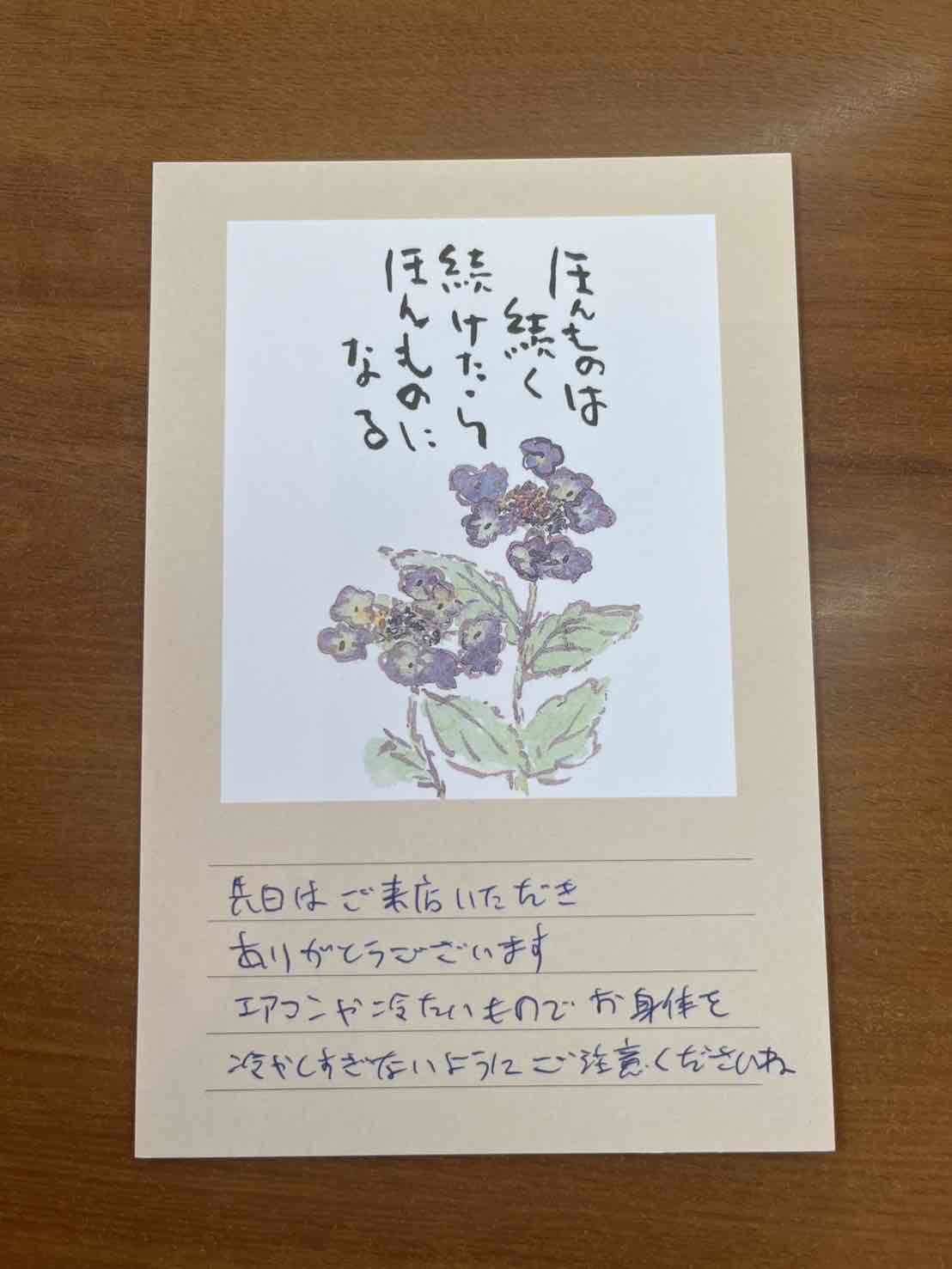 薬  局  紹  介
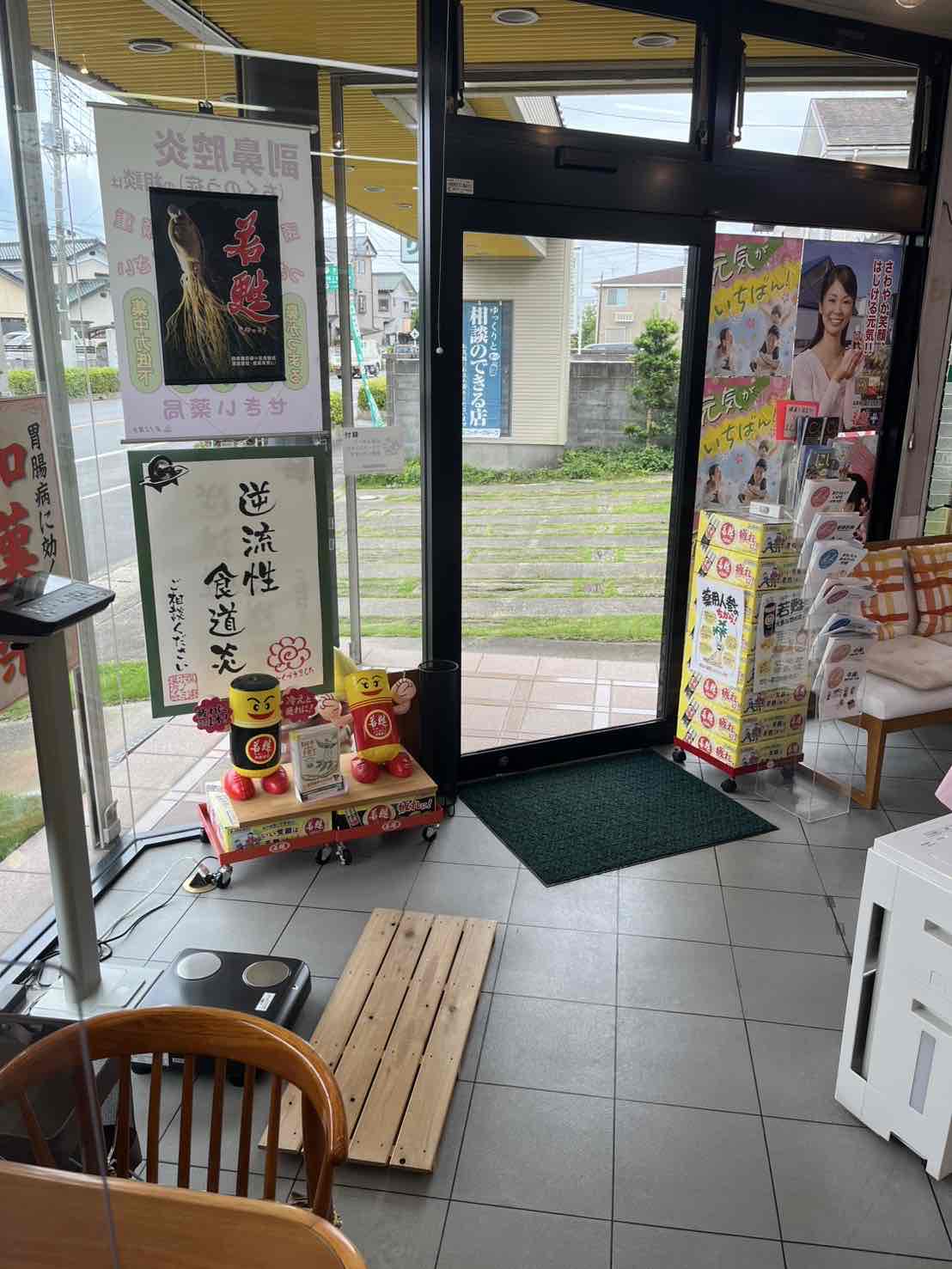 ③
②
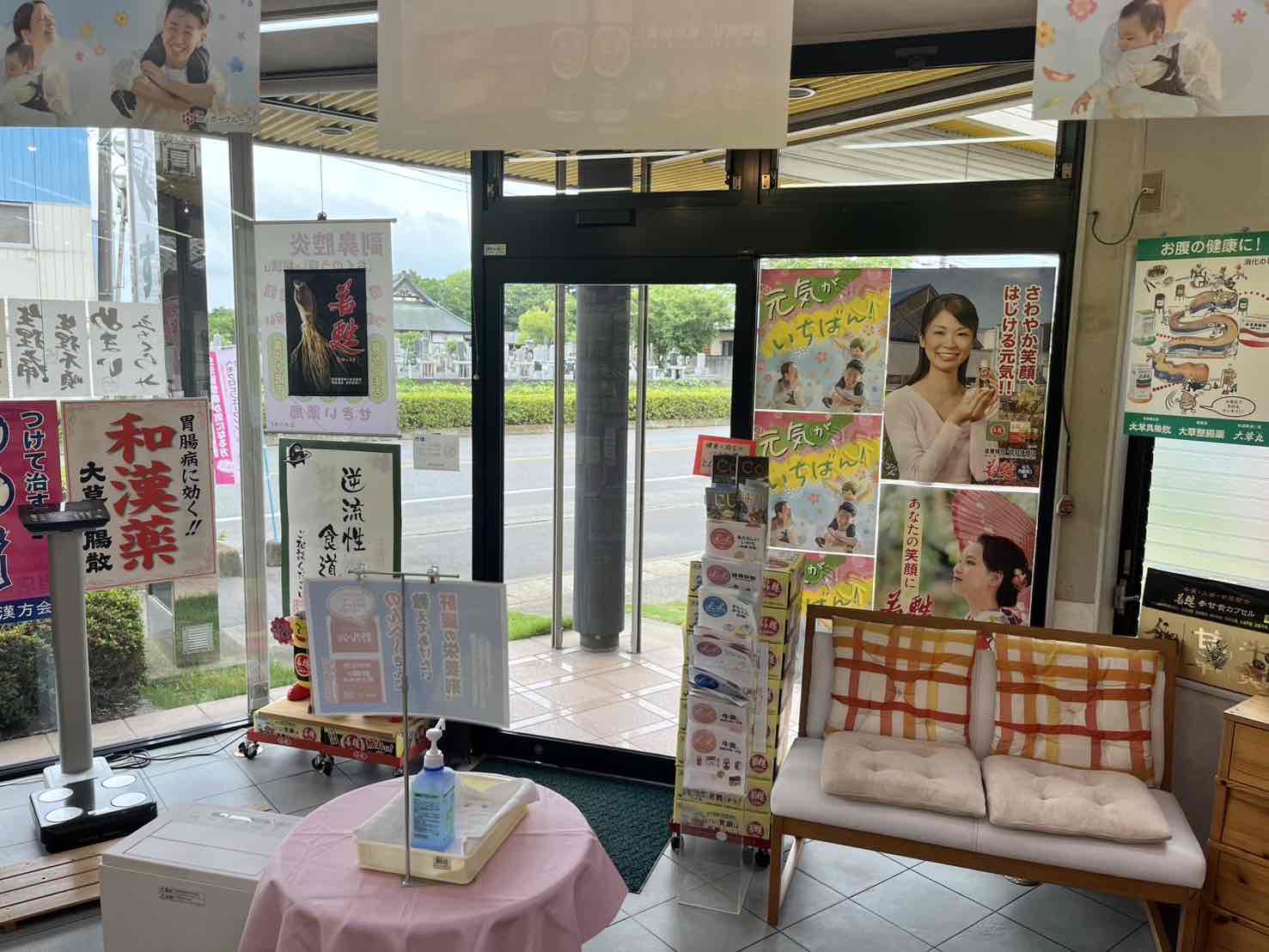 チ ェ ッ ク シ ー ト
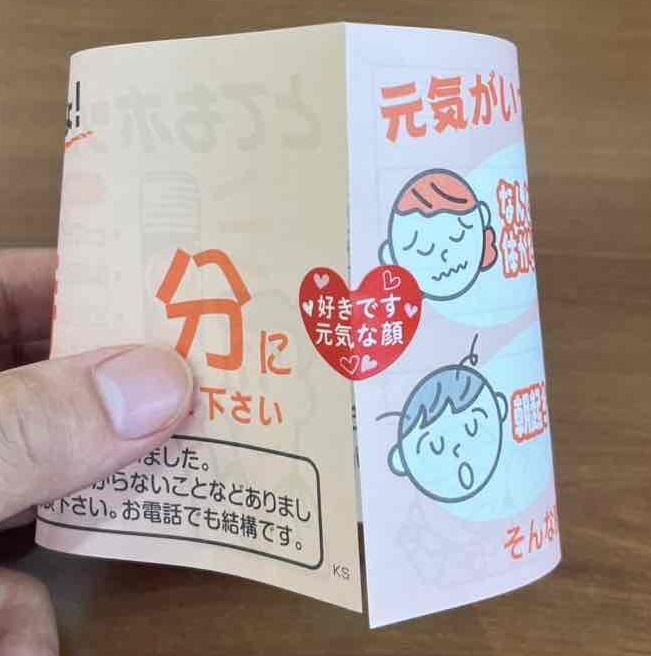 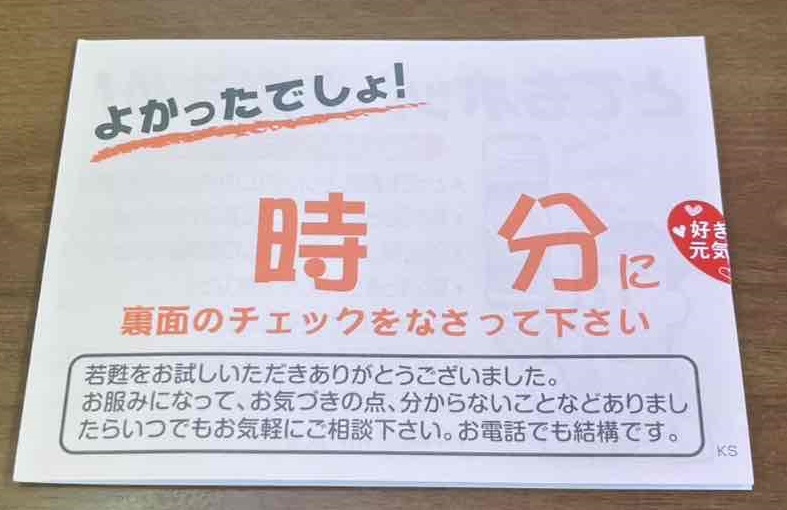 ⑤
④
若　甦　試　飲
⑥
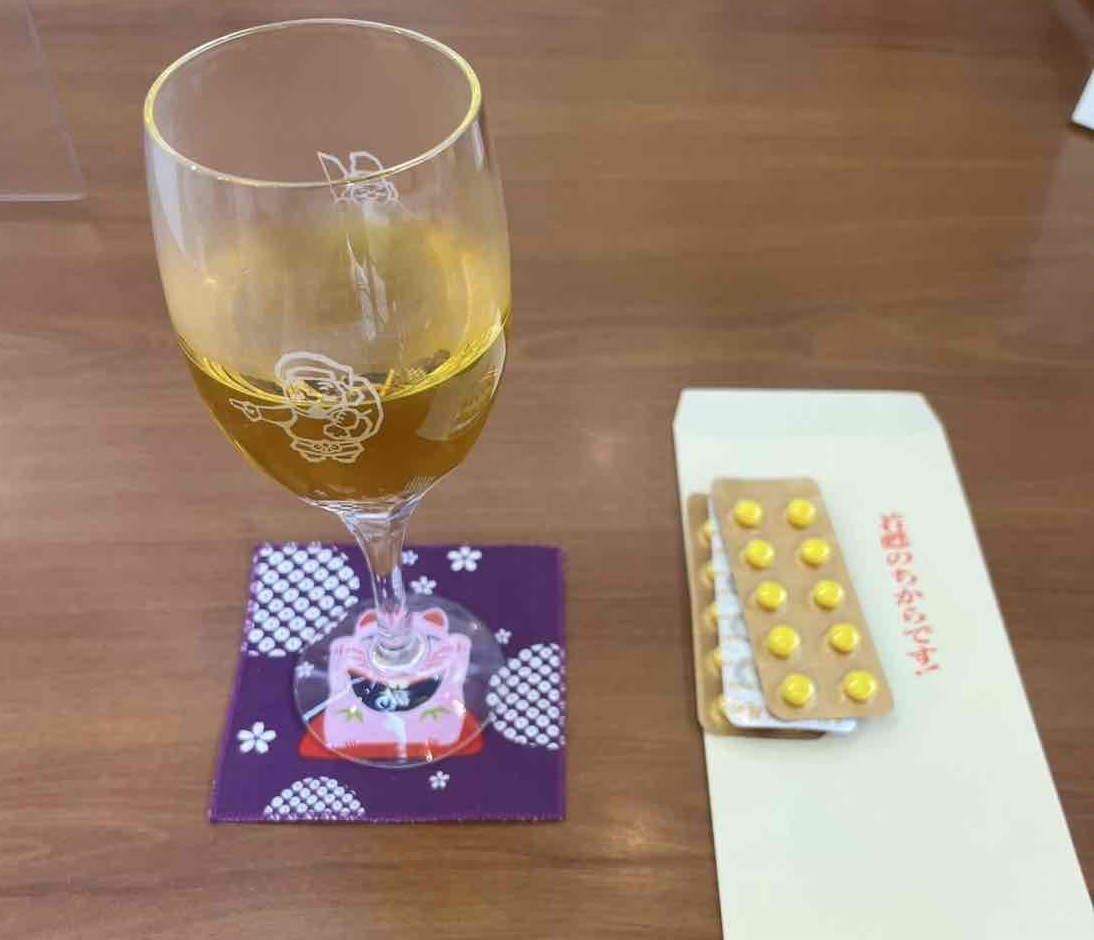 ①ハガキ
②電話
③サンプリング
④お客様とのコミュニケーション
⑤数字の意識
⑥研修会や勉強会への参加
ご清聴ありがとうございました。